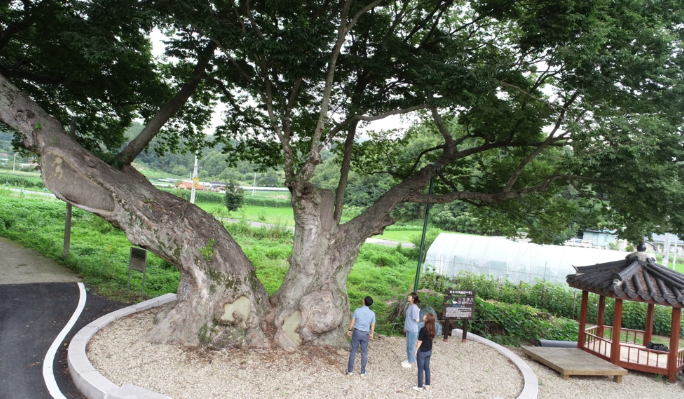 [Speaker Notes: 먼저, 지금의 옥천입니다.]
6-1.  2020년 조림지가꾸기(풀베기)사업 추진
황간면 회포리 산40번지 외 118필지 / 597ha / 80백만원
조림지 사후관리를 위한 풀베기 사업 추진

6-2.  산림보호구역 정비사업 추진
619필지 / 2,507ha /22,000천원
산림보호구역 지형도면 작성 및 KRAS 등재 

6-3.  산행문화 개선 현장 캠페인
6월 중 / 백화산[우매리 산림욕장] / 30명
현장 캠페인을 통한 건전한 산행문화 정착

6-4.  제9회 영동감 클러스터 추진단 회의
6. 4.(목) 14:00 / 명품곶감센터 2동 2층 (사무실)
12명(민간인 7명, 공무원5명) / 추진 현황 및 현장 확인

6-5.  2020 온라인 쇼핑몰 판매 활성화 지원사업 추진
지원대상 : 우체국 쇼핑 입점농가 및 업체
할인쿠폰 프로모션사업 계약 / 한국우편사업진흥원

6-6.  황간남성근린공원 편입토지 보상
보상내역 : 황간면 남성리 141-1번지 외 9필지 
보상금액 : 1,105백만원 / 추진내용 : 등기이전
